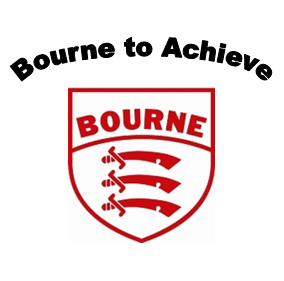 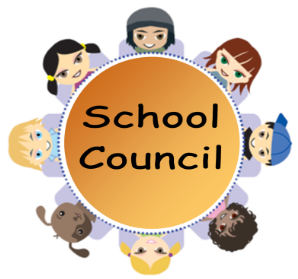 Date of meeting:  Wednesday 25th January 2017
Focus: Creating deep thinking questions to put on posters around the school.
What we did
We each thought of a question that we will have displayed around the school.  These are our questions:
-Hollie: Should we treat some people differently to others?
-Barmal: What if oceans were made out of lemonade?
-Alex: If we were a sweet what would we be?
-Macy: What if everyone turned into animals?
-Ellie: Would you rather be a child or an adult?
-Naia: What if there were no children?
-Zayd: What would happen if the world was made out of candy?
-Eliana: What if the only food in the world was chocolate?
-Ronnie: What if we all lived in the water?
-William: What is life?
-Abi: What would it be like if there was no school?
-Aisha: What if there was no gravity?
-Jake: What if dinosaurs were still around?
-Bailey: Does the present exist?
-Eric: Would you rather be a wizard or a giant?
-Elin: What if we had a beak instead of a nose?